«Подбери предмет личной гигиены»
Интерактивная игра для дошкольников
Беглова Наталья Александровна
Муниципальное автономное дошкольное образовательное учреждение «Детский сад 474 г. Челябинска» (МАДОУ «ДС 474 г. Челябинска»
Воспитатель 1 квалификационной категории
Игра ОТ МОЙДОДЫРА: «Подбери предмет личной гигиены»
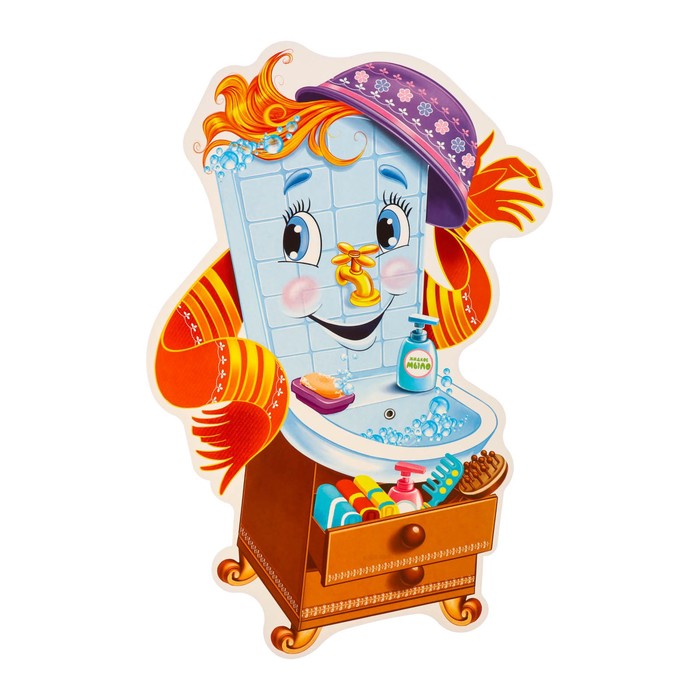 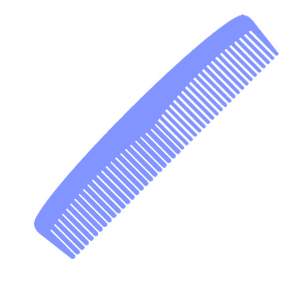 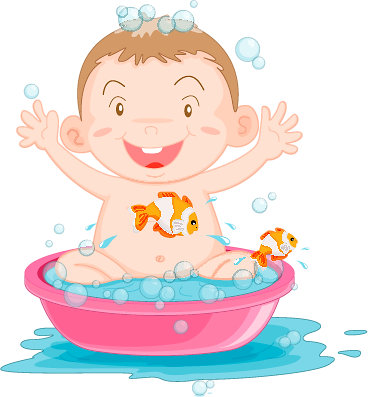 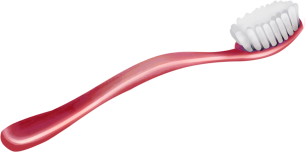 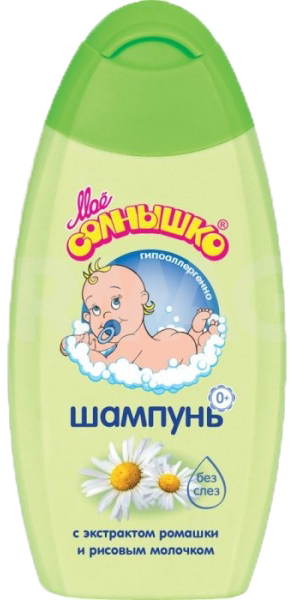 Мальчик мыться не желает,
Мальчик  быстро убегает,Совсем не улыбается,Слезами заливается.













Поможем мальчику подобрать предметы для соблюдения  правил личной гигиены.
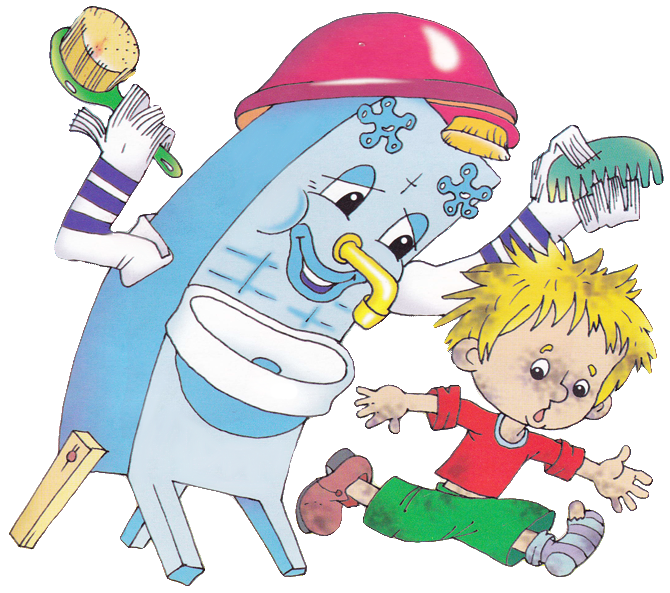 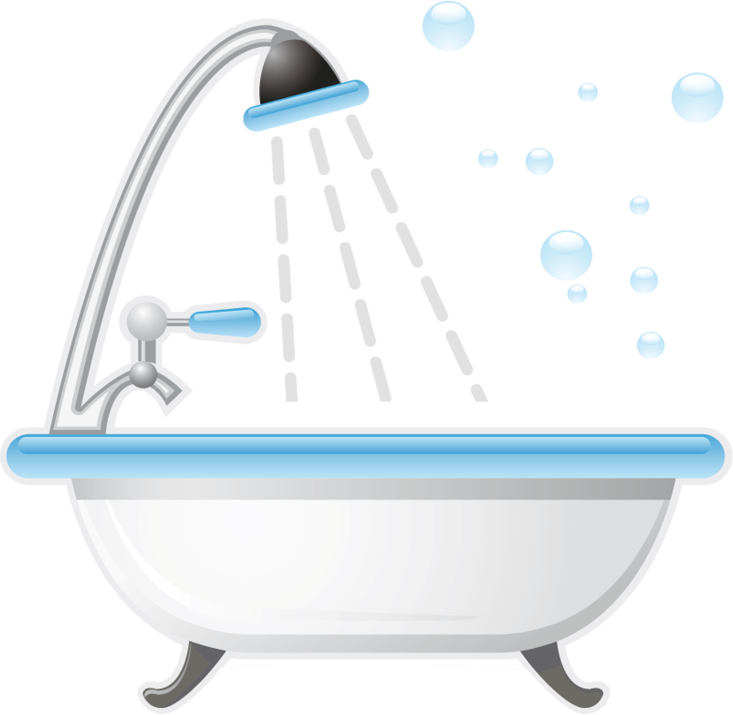 Какой предмет нужно использовать для принятия ванны? Кликнуть по картинке мышкой.
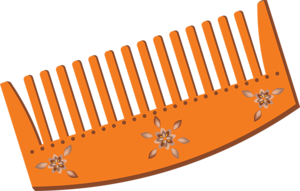 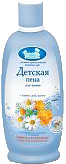 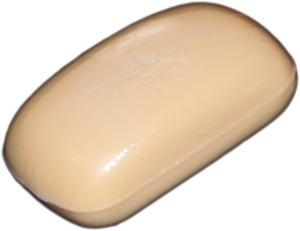 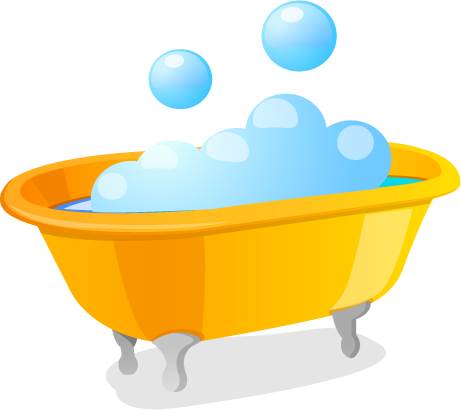 Какой предмет нужно использовать для мытья головы?
 Кликнуть по картинке мышкой.
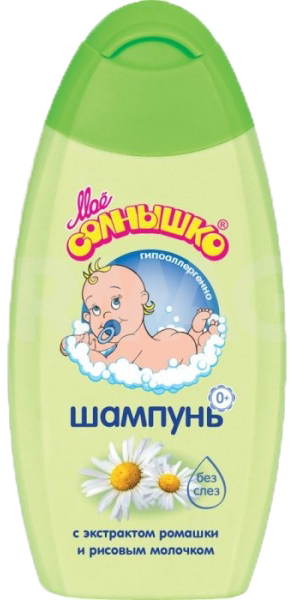 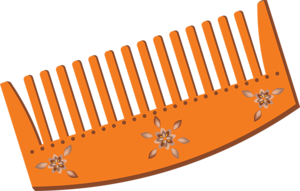 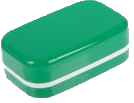 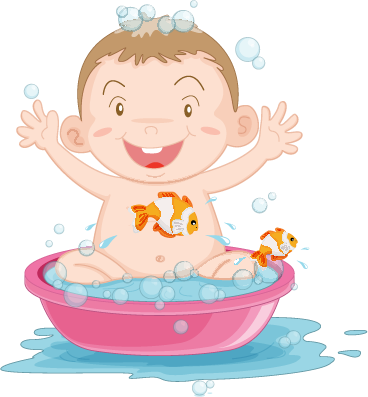 Какой предмет нужно использовать, чтобы расчесать волосы ?
 Кликнуть по картинке мышкой.
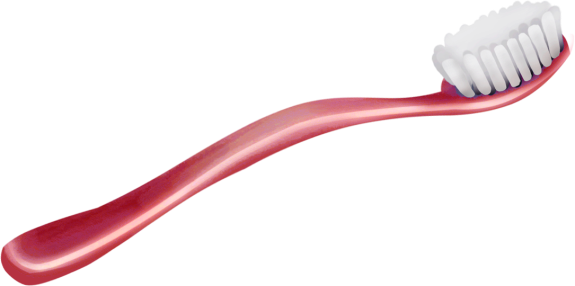 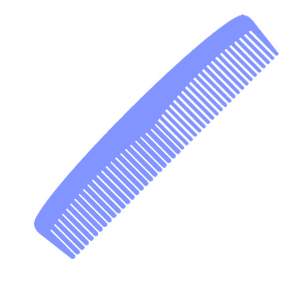 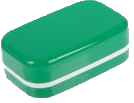 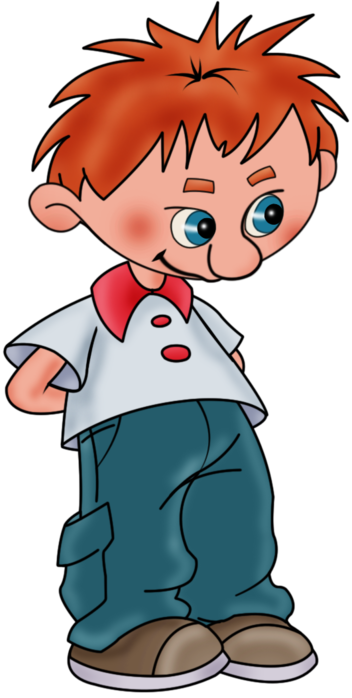 С чем моют руки?
 Кликнуть по картинке мышкой.
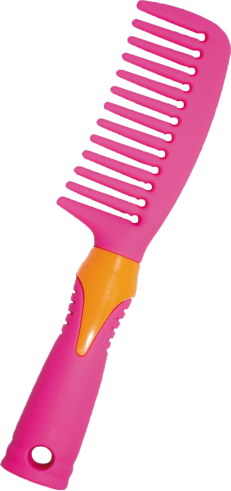 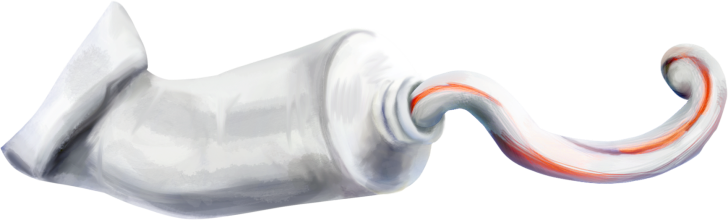 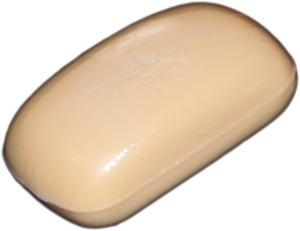 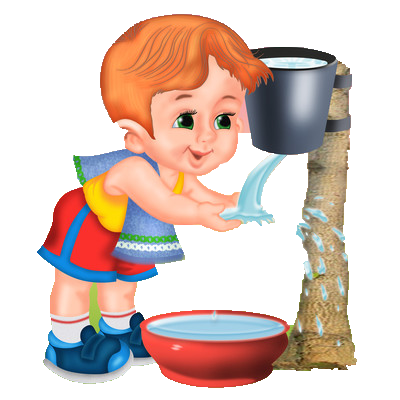 Чем  чистят зубы?
 Кликнуть по картинке мышкой.
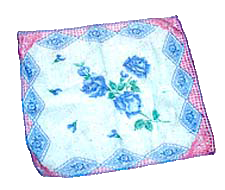 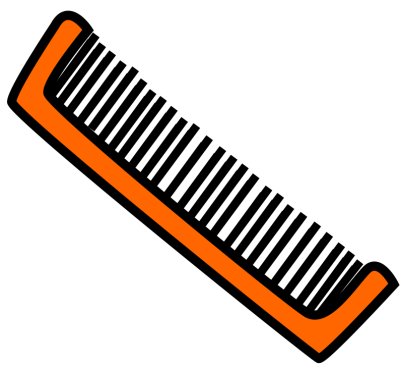 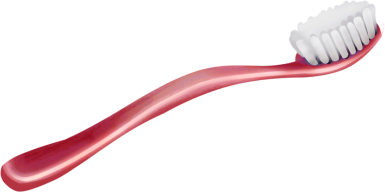 Какой предмет нужно использовать после бассейна?
 Кликнуть по картинке мышкой.
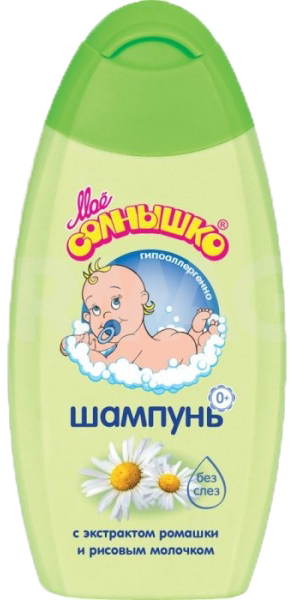 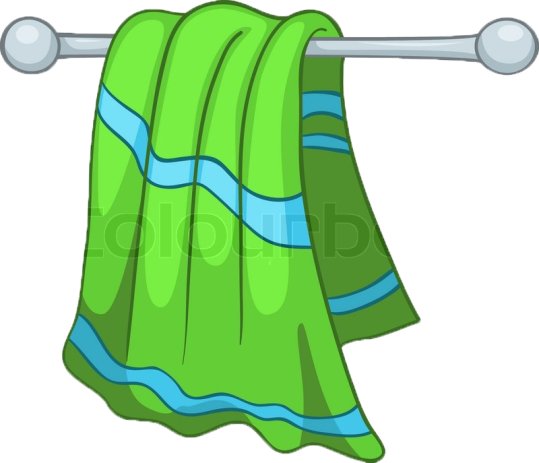 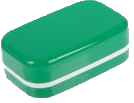 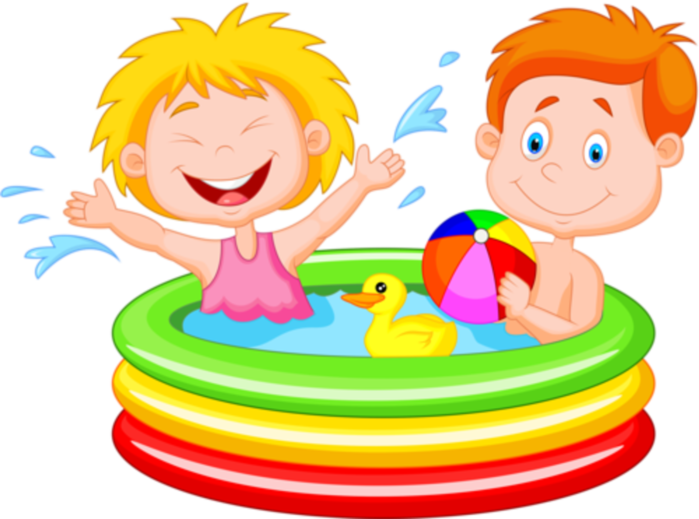 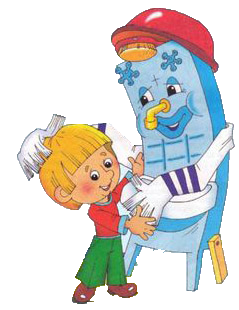 Мальчик с гигиеной подружился,
И совет даёт друзьям.

Перед тем, как спать ложиться,Будем мыться, будем мыться!Ручки мыть перед едойБудем мы с тобой!

Зубки чистить по утрамНужно нам, нужно нам.Ну, а также перед сномЩетку мы возьмем.

Хоть смущала поначалуНас колючая мочала,Спинку если потереть –Будет все блестеть.

Вытрем личико душистымПолотенчиком пушистым,И скорей бегом в постель –Спать пора теперь.